Évaluer une action communautaire destinée à des enfants: une approche différente combinée à des embûches diverses. L'exemple du « Local » de Rouyn-Noranda.
Serigne Touba Mbacké Gueye, Ph.D.
Professeur en travail social                                                                       ACFAS 2021- Colloque 403 – 
                                                                                                      Transformations institutionnelles, réseaux locaux 
et pratiques en émergence : les nouveaux visages du
 soutien communautaire en logement social
Vendredi 7 mai 2021
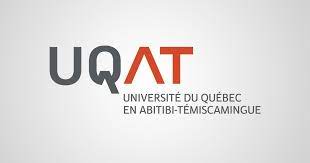 Plan de présentation
1- Description du projet « Le local » 
2- Mandat d’évaluation
3- Cadre théorique
4- Cadre méthodologique
5- Résultats
6- Recommandations
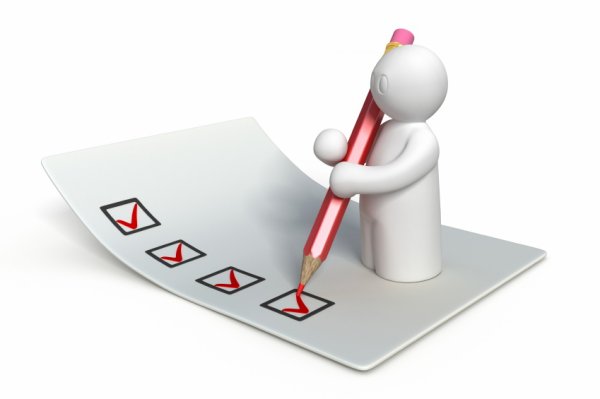 Introduction: injonction participative et participation sociale
L’« injonction participative » est diamétralement opposée à la « participation citoyenne », tant sur la conception de la démocratie que du traitement à apporter aux habitants des quartiers d’habitat social en matière de citoyenneté. L’injonction participative correspond à un cadre d’interprétation des rapports entre habitants et institutions (organismes) que l’on peut synthétiser comme un « traitement du handicap individuel ». La participation est en effet entendue comme une compétence individuelle, inégalement répartie dans la société. Il s’agit alors pour les institutions de traiter le « handicap » des habitants des quartiers difficiles par des activités et projets collectif, accompagnés de dispositifs de formation à la citoyenneté et d’information descendante cachés derrière un décor humaniste et bienfaisant. 
Carrel, M. (2005). Pauvreté, citoyenneté et participation. Quatre positions dans le débat sur les modalités d’organisation de la « participation des habitants » dans les quartiers d’habitat social. Colloque LAIOS et l’AFSP à Paris.
Description du milieu et du projet
Le Local est un milieu ouvert aux enfants et aux parents provenant des milieux HLM de Rouyn-Noranda ainsi que les familles du même quartier. 
Situé au même endroit que les logements sociaux, il est facile d’accès pour les familles résidentes et celles du quartier. Aucune inscription préalable ou coût n’est attaché à la participation et l’implication des différents ménages. 
Le Local est ouvert en concurrence de 9 heures par semaine offrant des ateliers, des activités et des collations santé aux personnes présentes. Deux intervenantes animent l’endroit, en plus de consacrer une heure à la planification de la programmation chaque semaine. Elles ont le mandat de planifier des activités répondant à la tranche d’âge interpellée par le projet.
Description du milieu et du projet (suite)
Le Local accueille les enfants âgés de 2 ans à 12 ans. Les activités répondent au développement socioaffectif, moteur et langagier des enfants. Elles mettent de l’avant l’implication des parents lors des activités. 
Par les activités, les intervenantes font du modeling, en définition elles peuvent revoir avec les parents les comportements inadéquats des enfants, apprendre aux enfants des réactions appropriées et des comportements adaptés aux différentes situations qui peuvent se présenter lors des journées d’ouverture. 
Les parents ne pouvant participer ou ne souhaitant pas être présents ont tout de même l’obligation de demeurer à leurs domiciles, disponibles pour leurs enfants afin de répondre à toute urgence ou situation survenant au Local.
Description du milieu et du projet (suite et fin)
Il est important de noter, en premier plan, que le Local n’est pas un service de répit même si les parents ont accès à une période de repos parallèle aux services offerts par le Local. 
Le projet a, entre autres, pour objectif d’offrir aux parents la possibilité de création d’un réseau social et d’entraide. Depuis le mois d’Octobre 2017, une collaboration existante, avec la maison de la famille, offre des cafés-rencontres entre les parents, pendant que les intervenantes sont avec les enfants dans un local à côté.
Constats du Comité de suivi
En tant que membre du Comité de suivi du projet, il revenait sans cesse le fait que les parents n’étaient pas bien impliqués, et par ricochet, leurs enfants aussi
Les intervenantes ainsi que la coordonnatrice du projet se plaignaient des absences répétées des enfants et de leurs parents aux activités. 
Ma question : Avez-vous demandé aux parents et aux enfants ce qui reflétait le plus leurs besoins ?
Réponse: Non. Sauf une fois où une firme de sondage a effectué une enquête quantitative dont le nombre de participants était très faible (Moins de 10% des personnes ciblées)
Constats d’un manque d’intérêt selon l’OMH-RN
Le Local se situe sur la Rue Trépanier, un quartier résidentiel. Il y a 4 immeubles à logements sociaux au sein de ce quartier. Deux de ces blocs contiennent 15 logements et les deux autres immeubles contiennent 6 logements. 
Dans ces logements habitent 23 familles ayant des enfants de 2 à 12 ans. Plus précisément, 41 enfants admissibles au projet demeurent dans ces 23 ménages. Le projet compte approximativement une trentaine de ces enfants qui ont participé aux activités dans les 6 derniers mois précédent l’évaluation du projet. Tous les enfants des HLM ont expérimenté Le local. 
Toutefois, certains ne portent pas d’intérêt à participer à certaines activités. Ils ne viennent donc pas sur une base régulière comme les autres enfants. 
Il y a également quelques enfants du quartier, en l’occurrence six (6) qui ont été comptabilisés dans les 6 derniers mois; ils participent au Local incluant 3 membres adultes de la parenté ne demeurant pas dans les logements sociaux. Ces 6 enfants proviennent de familles de la classe moyenne, dont les parents sont propriétaires d’une demeure dans le quartier.
Mandat d’évaluation
Comprendre la dynamique du milieu
Saisir les interactions entre les différents acteurs
Établir un portrait des attentes des intervenants et des gestionnaires
Identifier les raisons du faible taux de participation aux activités
Recueillir les besoins des parents et de leurs enfants
Effectuer des recommandations au Comité de suivi et à l’OMH-RN
Cadre théorique
L’évaluation des besoins permet de saisir un besoin ou un problème et en délimite la nature, la profondeur et la portée (Rossi, Lipsey & Freeman, 2004; McDavid & Hawthorn, 2006). 
Pour bien définir les besoins et leur portée, elle requiert une connaissance précise de la population ciblée (Rossi, Lipsey & Freeman, 2004). 
Une fois la population et ses besoins connus, elle établit la différence entre « l’actuel » et « l’idéal » en examinant les divergences entre les besoins et les services accessibles. 
Elle facilite donc la priorisation des besoins selon leur pertinence et la fixation de prochaines étapes à suivre.
Dans le présent contexte, la nécessité d’évaluer le projet « Le Local » a été émise par les gestionnaires (comité de suivi) pour mieux adapter l’offre d’activités aux parents ainsi qu’à leurs enfants.
Cadre théorique
Ainsi, l’évaluation du projet visait trois objectifs principaux :
1- Expliciter la nature des attentes des intervenants arrimées aux besoins des parents et de leurs enfants;
2- Spécifier les besoins auxquels le projet ne répond pas et identifier les actions prioritaires à entreprendre;
3- Définir la manière dont les besoins des parents et de leurs enfants se lient aux objectifs et aux activités du projet, dans l’intention de favoriser une plus grande et meilleure participation des parents et de leurs enfants.
Cadre méthodologique
Des entrevues semi-dirigées ont été faites auprès des principaux acteurs du projet.
Une entrevue avec la directrice de l’office municipal d’habitant (OMH) de Rouyn-Noranda. 
Une entrevue avec la directrice d’Avenir d’enfant, le principal bailleur de fonds du projet.  
Une rencontre avec les intervenantes lors d’une journée d’ouverture qui a permis d’observer la réalité du Local, les interactions avec les parents et avec les enfants. 
Deux entrevues supplémentaires ont eu lieu avec les intervenantes du milieu. Les intervenantes ont ciblé les parents intéressés à participer à une entrevue afin d’avoir leur vision du projet.
Finalement, des discussions téléphoniques avec quatre parents de ménages différents ont complété la cueillette de données.
Limites de l’évaluation
Incapacité d’interroger les enfants pour des raisons éthiques
Faible taux quantitatif de participation des parents
Contraintes temporelles et financières
Résultats (Constats des intervenantes)
Les intervenantes observent que la réalité précaire des familles est omniprésente. 
Les ménages ne comptent majoritairement qu’un parent. Les familles monoparentales ou biparentales reconstituées ou nucléaires comptent un nombre d’enfants diversifiés, malgré la présence de familles nombreuses (plus de 5 enfants);
 Le niveau de scolarité des parents se résume pour la plupart au secondaire et certains n’ont même pas atteint le diplôme d’études secondaires;
 Ce sont des personnes plus isolées socialement. Certaines familles proviennent de l’immigration. Alors que d’autres ont un réseau social plus restreint outre les contacts avec leur parenté. 
Une implication plus élevée des mères au projet est remarquée du fait qu’il y a plusieurs familles monoparentales et que certains pères travaillent; 
Les ménages nomment ne pas sentir de regard ou de jugement de la part des gens habitant le même quartier, mais ne vivant pas dans les logements sociaux. 
Ils sont conscients de leurs difficultés financières et se disent satisfaits des lieux.
Résultats (Constats des intervenantes)
Les intervenantes ont parfois des difficultés à assurer les transports des enfants qui veulent participer à une activité à l’extérieur.. 
Le Local est une petite pièce et les enfants peuvent rapidement s’y sentir à l’étroit. Il n’est pas possible pour les parents de rester sur place au Local et de socialiser entre eux. 
Selon les intervenantes, les parents ont souvent attribué leurs difficultés d’implication à différentes raisons :
- Pas de moyen de transport et les intervenantes ne peuvent pas embarquer leurs enfants. 
- Ils nomment aussi ne pas pouvoir venir au local en raison de leur contrainte de rester avec les enfants plus jeunes à la maison. 
- Certains parents profitent de ce moment pour entretenir le domicile et profiter d’un peu de repos.
Résultats (Constats des parents)
Plusieurs parents affirment les avantages suivants en lien avec la participation de leurs enfants au Local : 
Comportements plus adéquats, leurs enfants sont plus heureux les journées d’ouverture du Local;
Amélioration des capacités langagières ou motrices;
Création de liens d’amitié et socialisation; 
Une participation positive et active des enfants au projet; 
 À l’unanimité, les parents considèrent que les enfants attendent avec impatience les heures d’ouverture du Local (ce qui témoigne de leur sentiment d’appartenance et d’attachement au projet).
Résultats (Constats des parents)
Constats importants
Les familles s’approprient les lieux ;
 Elles ont mis sur pied un jardin communautaire depuis la création du projet;
Une preuve que l’entraide et un tissu social se créent entre les ménages. 
Un lien de confiance s’est établi entre les parents et les intervenantes.
Les deux parties nomment l’effet positif de pouvoir partager et se confier. 
Un réseau social se crée entre les ménages par le biais de groupes de discussion sur les réseaux sociaux et grâce aux échanges directement effectués au Local. 
La relation de confiance qui se crée entre les intervenantes et les parents permet de créer de l’aide mutuelle entre les familles.
Recommandations
Dix recommandations ont été émises
1- Faire la promotion du projet dans les différents organismes, entreprises et autres acteurs de la ville de Rouyn-Noranda. Le spectacle-bénéfice est une façon positive de faire connaître le Local aux personnes de la ville. Une équipe composée d’une intervenante, d’un parent et d’un enfant devrait pouvoir participer à une ou des émissions de radio ou simplement avoir une entrevue dans un journal local;
2- Développer davantage de collaborations avec d’autres organismes de la région œuvrant directement ou indirectement dans le même champ d’action. Créer différents partenariats avec des acteurs cruciaux. Par exemple, un service d’aide aux devoirs ou des clubs de lecture en partenariat avec la commission scolaire ou bien des activités portant sur le développement langagier avec la bibliothèque;
Recommandations
3- Maintenir les services actuels :
a/ Promotion des saines habitudes de vie;
b/ Développement des comportements adéquats;
c/ Activités axées sur le développement langagier, moteur et socioaffectif;
d/ Cafés-rencontres en collaboration avec la Maison de la famille de Rouyn-Noranda;
e/ Activités à l’extérieur du local telles que la piscine et la forêt Kiriki;
Recommandations
4- Repenser l’aménagement du Local ou l’endroit où les activités ont lieu, c’est-à-dire offrir un endroit plus grand afin que les parents et les enfants puissent s’y installer aisément. De plus, il faut demeurer plus vigilants à l’adresse de la sécurité des enfants qui jouent près de la rue dans l’emplacement du Local.
5- Offrir un budget plus réaliste et conséquent aux intervenantes afin de réaliser des activités plus diversifiées, d’augmenter les heures d’ouverture, maintenir les collations ainsi que la gratuité du service pour les ménages. 
6- Soutenir davantage les projets des intervenantes en lien avec le développement socio-affectif des enfants, la lutte contre la violence et la mise sur pied de saines habitudes de vie;
Recommandations
7- Diversifier les activités du mieux que cela se doit pour augmenter les possibilités de rejoindre le plus grand nombre d’enfants. Pour ce faire, vous devez vous informer davantage des choses faites ailleurs et les adapter à votre contexte; 
8- Offrir, si possible, des moyens de transport permettant à tous les enfants de participer aux activités malgré leur plus jeune âge d’autant plus que certains parents n’ont pas de moyen de transport.
Recommandations
9- Mettre en place un système d’échange de services entre les parents tels que le transport, le gardiennage, le répit ou tout autre échange de services possibles permettant de créer des liens et d’avoir accès aux activités sans avoir à défrayer des coûts.  
10- Donner la parole aux enfants et aux parents chaque fois qu’une chose se passe. Cette façon de les impliquer les rend plus attachés au projet qui compte beaucoup pour eux. Il ne s’agira pas de les informer, mais de les consulter en réfléchissant avec eux sur ce qui doit être fait et la manière dont il faut ensemble s’y prendre. Cela devra commencer par leur implication nécessaire dans le comité de suivi.
Conclusion : le diktat de la Covid-19
Le rapport a été transmis au comité de suivi le mercredi 11 mars 2020
Le vendredi 13 mars, le Québec a épousé le confinement…
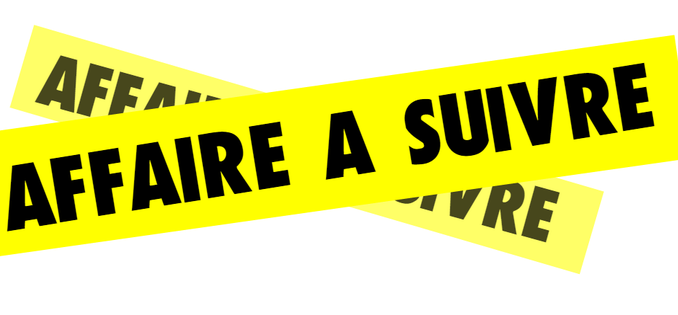 MERCI DE VOTRE ATTENTION